Hádanky o hmyze
Štipne vonku, štipne doma krvilačný, drzý .....?
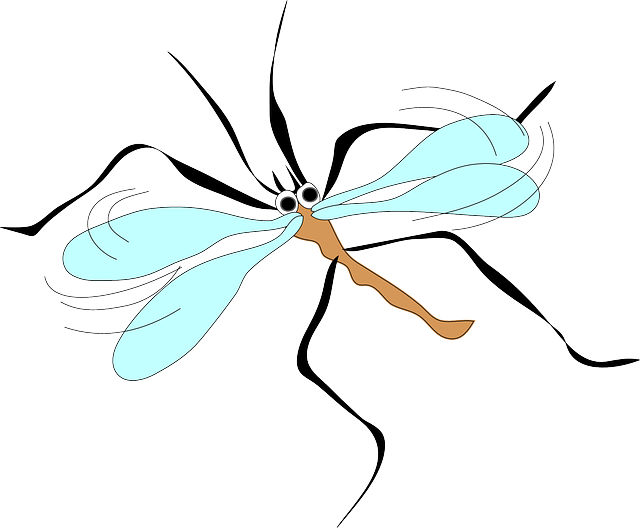 Behala po lúke bosá. Do nohy ju pichla ...?
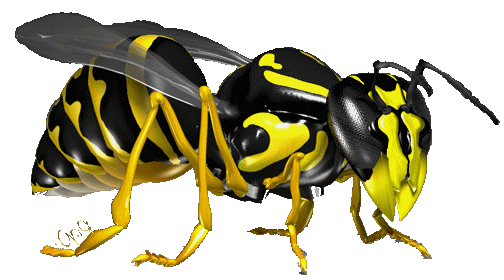 Každý deň veľký kus práceurobia maličké ......?
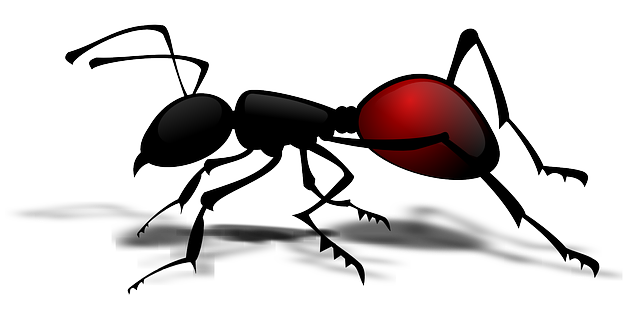 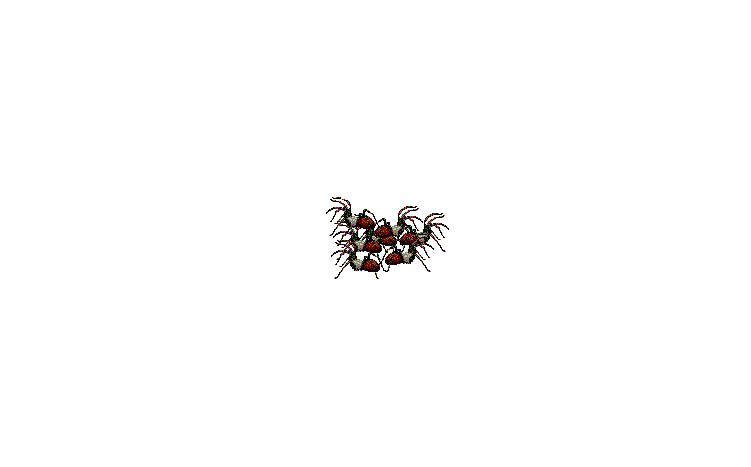 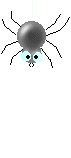 Krásne siete bez rúkpletie iba .....?
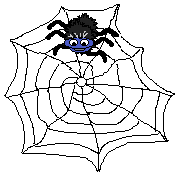 Usilovná, pracovitá, smelá,to je predsa každá .....?
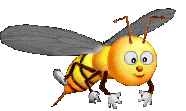 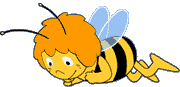 Lietať vraj nie je vec ťažká. Kto to tvrdí? .....?
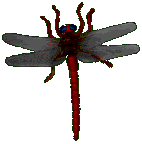 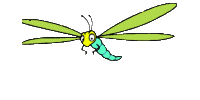 Pred silným slniečkom v tôniukrýva sa ..... .....?
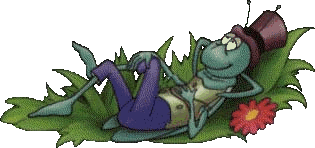 Každej muške roztrasú sa kolenákeď na ňu pozrie ........  ......?
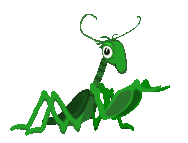 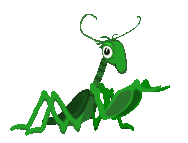 Nášmu psovi okolo uchaneustále bzučí ....?
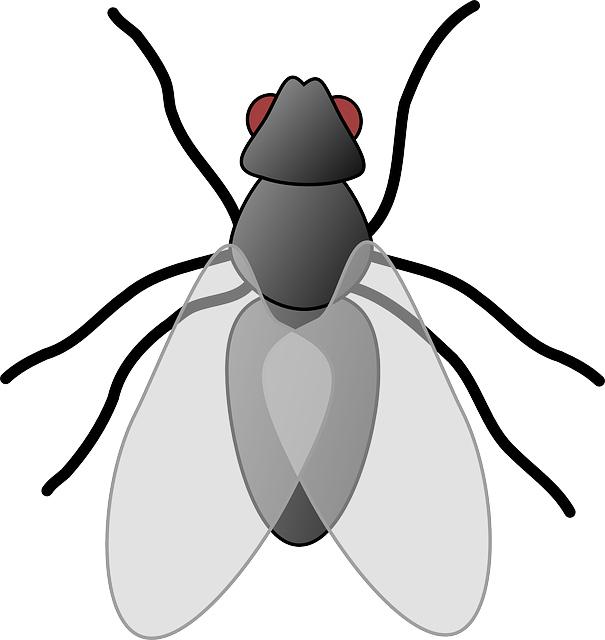 Na šnúre sa suší plienka,keď si na ňu sadla ......?
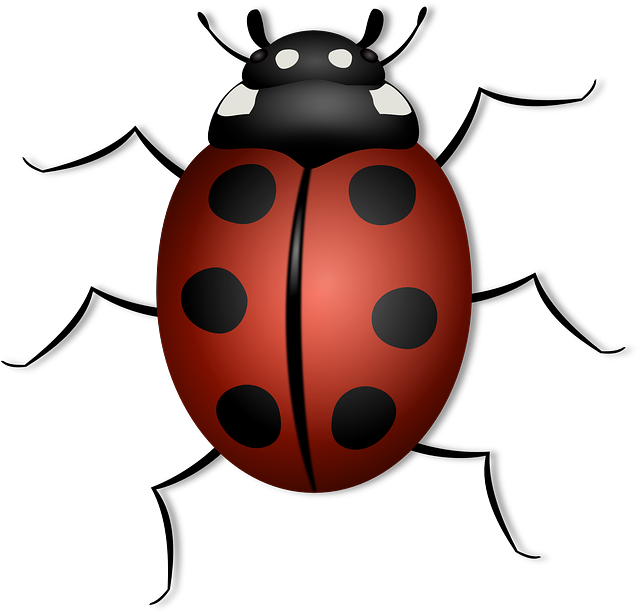 Posledné drevo treba popíliť,no zrazu priletel krásny .......?
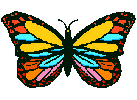 zdroj: Nena, Adamko
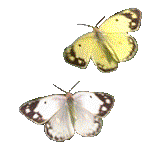 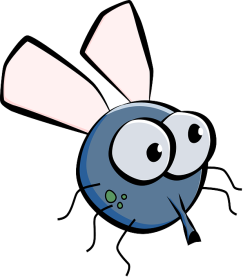 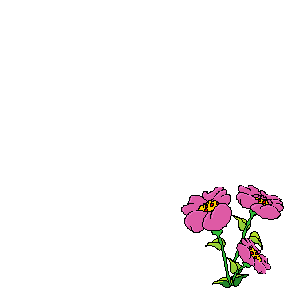 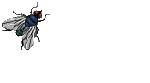 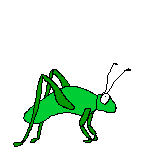 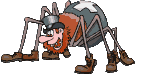